Privacy Safeguards
December 2016
Agenda
Introduction
Introduction to Privacy Safeguards
Types of Privacy Safeguards
Case Study
Exercise
Workshop evaluation
Objectives
Define a privacy safeguard
Recognize different  privacy safeguards  around you 
Identify safeguards in your workplace
Comply with privacy legislation and policies
Energizer
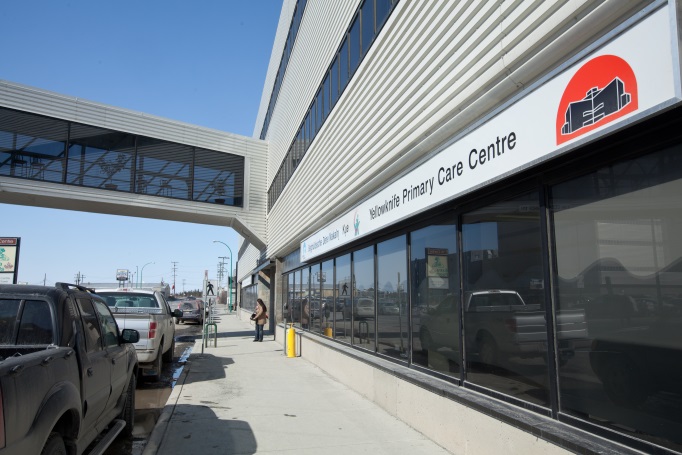 Your name and role:

What do you expect from today’s session:

What privacy safeguards do you have in your workplace:
Privacy Safeguards
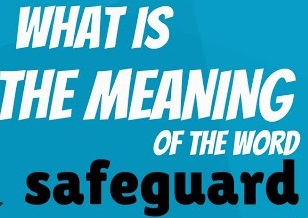 What is a privacy safeguard?

Why is it important?

Where can it be found?
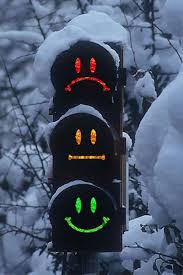 WHY do we need privacy safeguards?
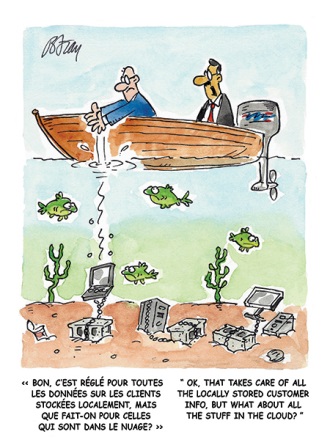 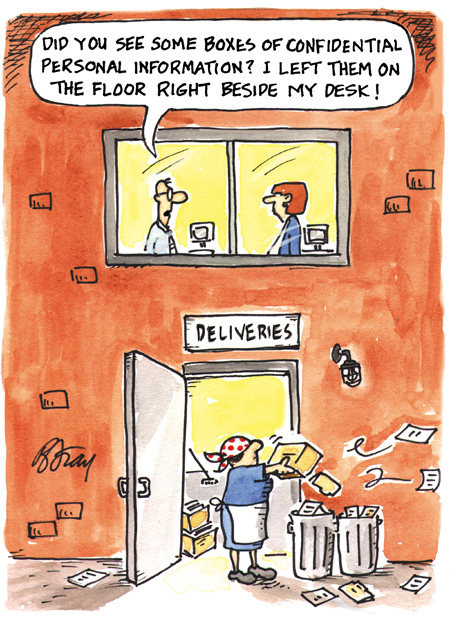 Privacy Safeguards
You within your role are responsible to:

Protect information (private and confidential)
Assess any risks to the information
Prevent those risks from happening
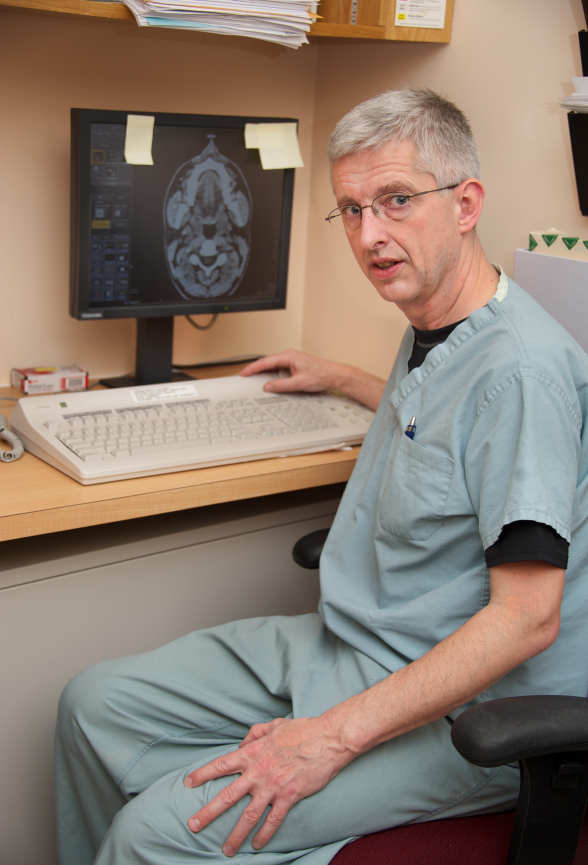 Privacy Safeguards
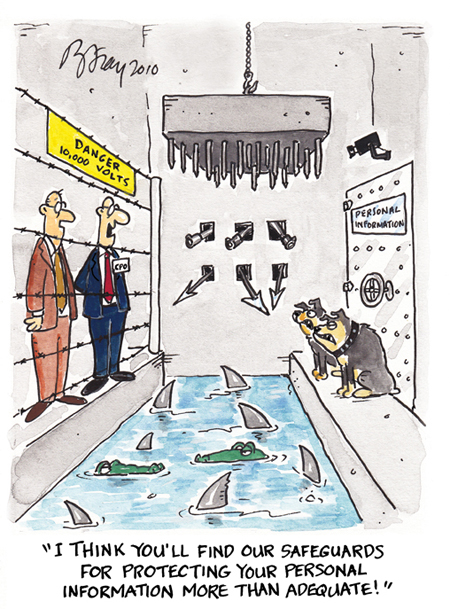 What types do we have?
Privacy Safeguards
3 types:
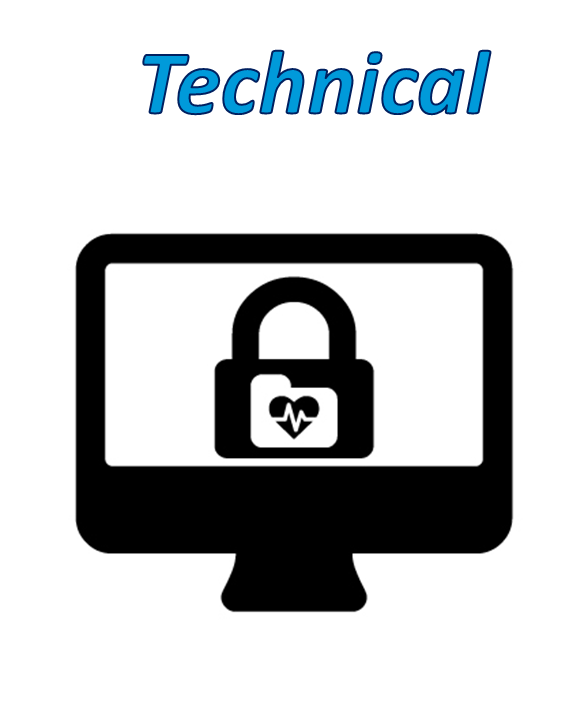 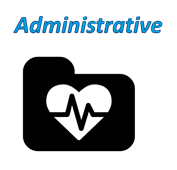 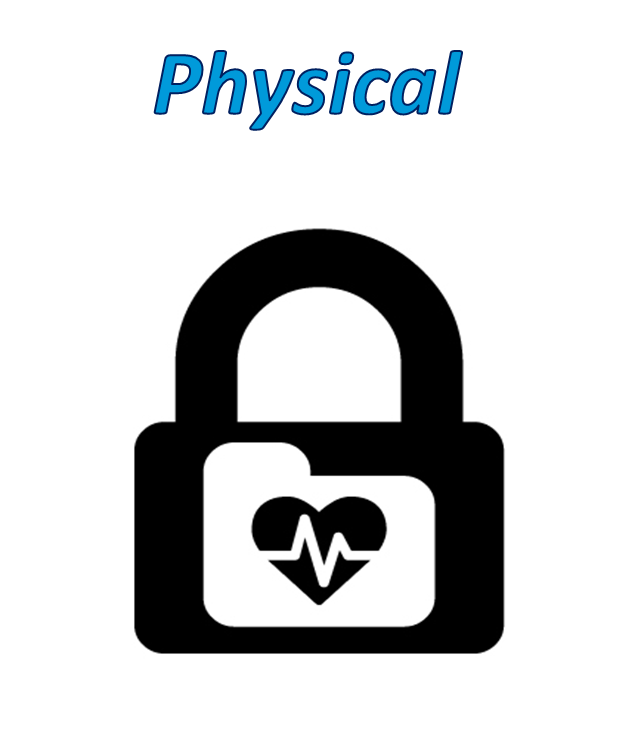 Privacy Safeguards
Policies on collection, use and disclosure of information
Policies and procedures for access to records
Privacy training
Monitoring
Administrative
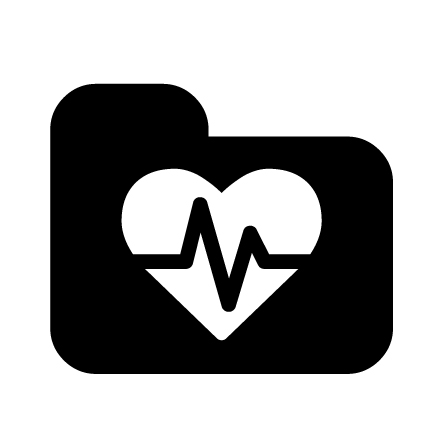 Privacy Safeguards
Physical
Shredding documents
Locks and key control
Restricted access areas – fobs
Placement of computer monitors
Clean desk practices
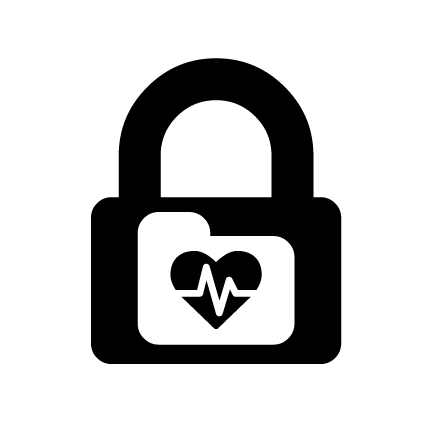 Privacy Safeguards
Technical
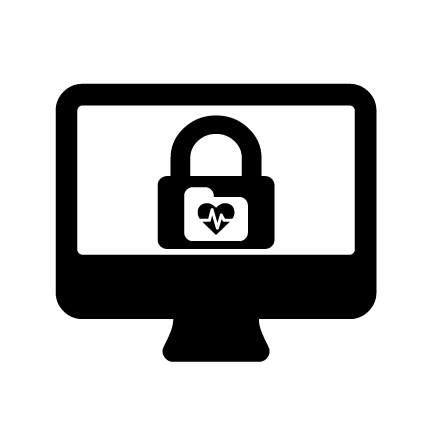 Secure networks
Encryption
Role-based access 
Passwords
Firewalls and antivirus
Privacy Safeguard
> Emailing information securely  <
How you email securely:

 send password protected/encrypted document
  use subject line without PI/PHI
  send minimum PI/PHI
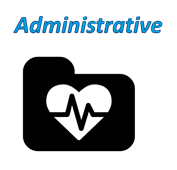 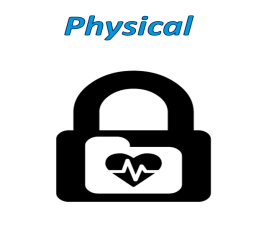 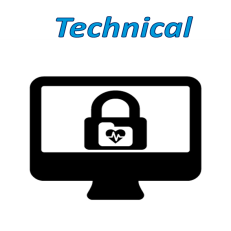 Privacy Safeguard
> Portable devices Use <
How you use portable devices right:
use when necessary 
transfer minimum PI/PHI
password protect or encrypt
use only property of GNWT/HSSA
store securely when not in use
erase securely after use
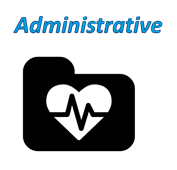 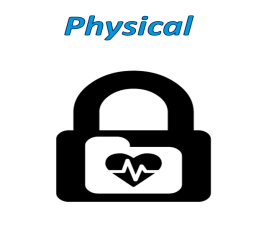 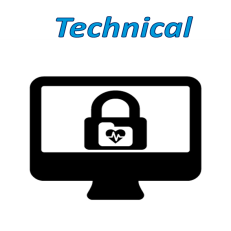 Privacy Safeguard
> Verification of Identification <
You must verify ID when client:
visits facility
attends appointment  
How you verify ID:
 Two identifiers
 Witness
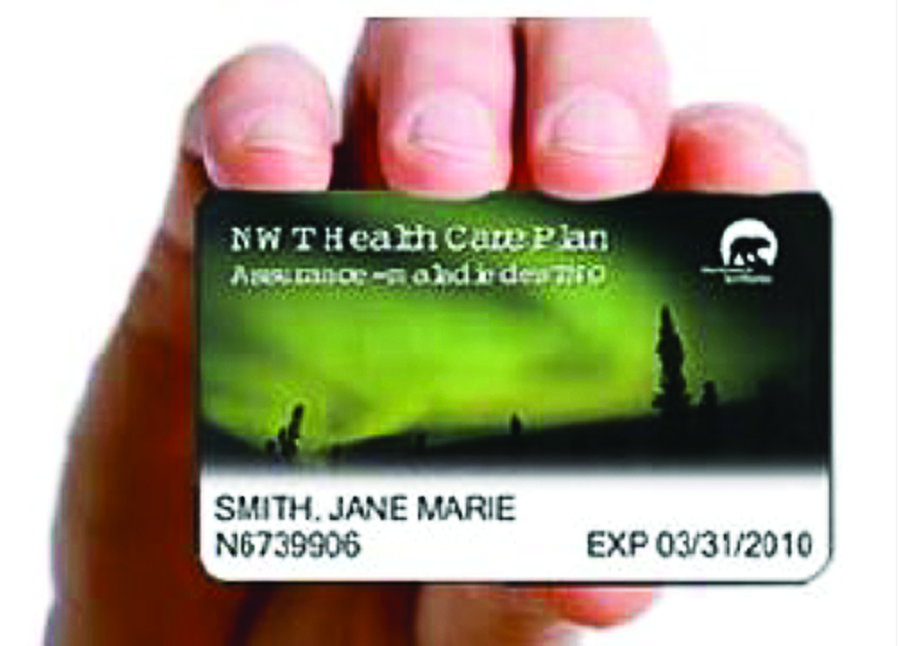 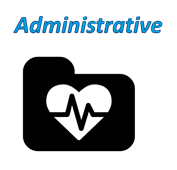 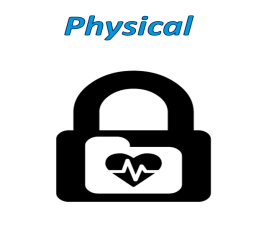 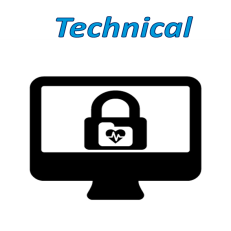 Privacy Safeguard
> Verification of Authority <
You must verify authority 
when a person acts on someone’s behalf:
A parent or guardian 
Power of attorney
A person named in a personal directive
A deceased person’s spouse
How you verify authority:
Documentation authorizes person 
    to act on someone’s behalf
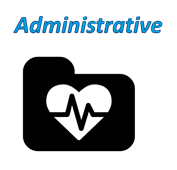 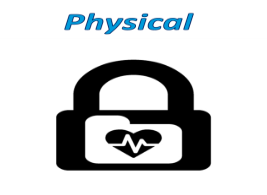 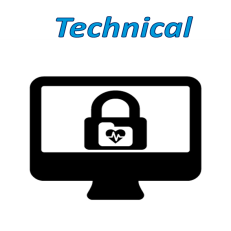 Privacy Safeguard
>Verbal Release of Information<
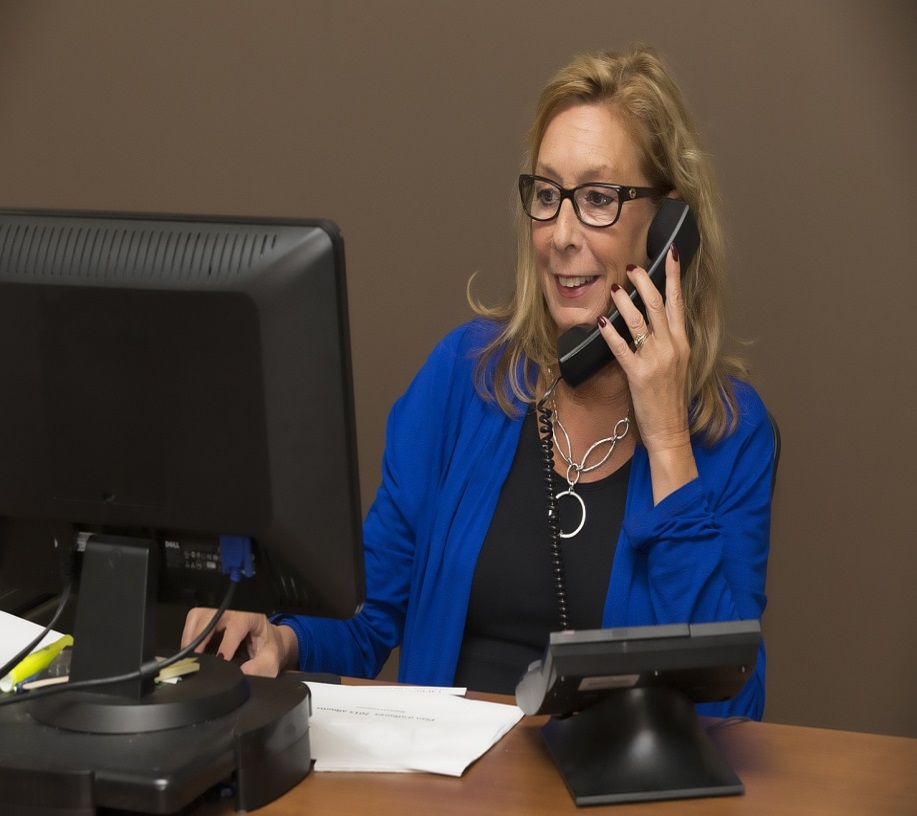 Discuss with client at their first clinic visit
Verify identity of individual 
Limit the information you provide
Make a note
Privacy Safeguard
Information 
> Agreements <
3 types:
Information Management Agreement
Information Sharing Agreement
Research Agreement
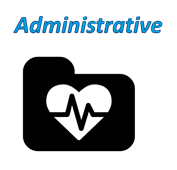 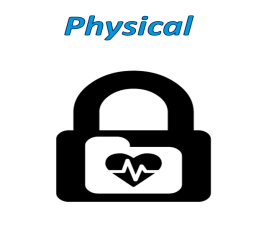 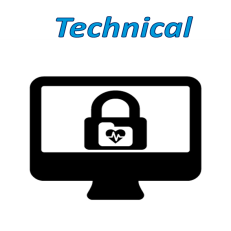 Privacy Safeguard
Information Management Agreement
When do you need it?

Who is responsible for it?

What it must cover?
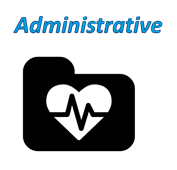 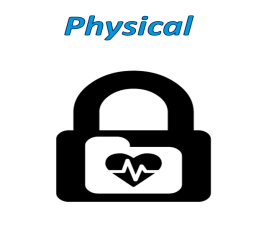 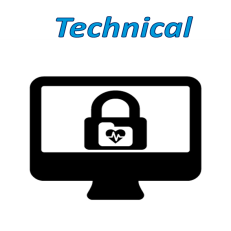 Privacy Safeguard
Information Sharing Agreement
When do you need it?

Who is responsible for it?

What it must cover?
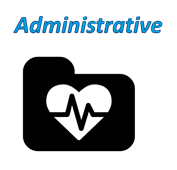 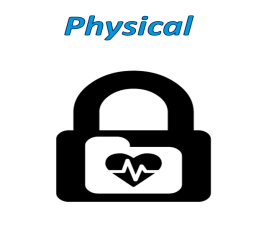 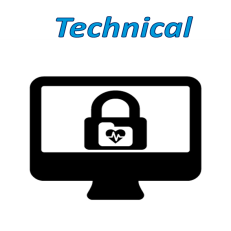 Privacy Safeguard
Research Agreement
When do you need it?

Who is responsible for it?

What it must cover?
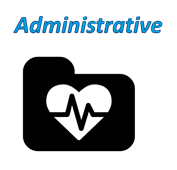 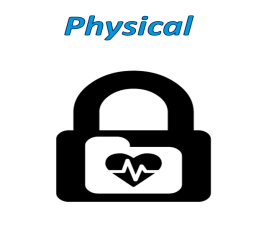 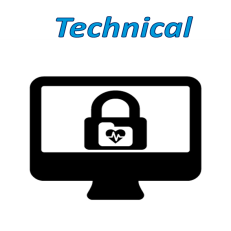 Privacy Safeguard
Compare Agreements
Privacy Safeguard
> De-identification <
What is it?
De-identify whenever identifiable information is not needed
How you de-identify: 
estimate re-identification risk levels
apply suitable de-identification method
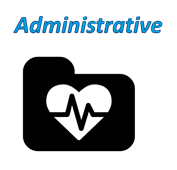 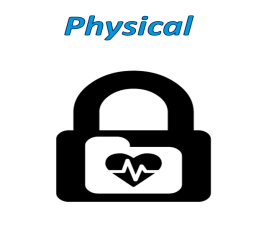 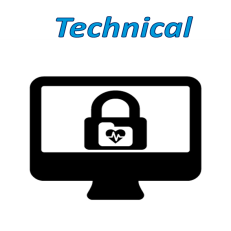 Privacy Safeguard
> Privacy Impact Assessment <
New communications technology or information system

Substantial change to a communications technology or information system
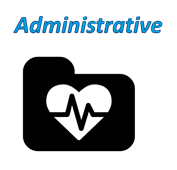 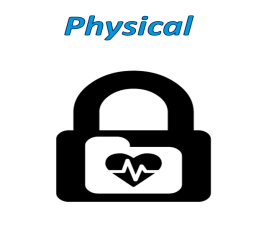 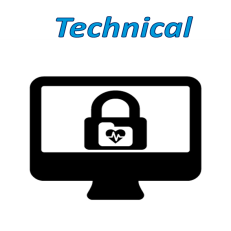 Privacy Safeguard
Training
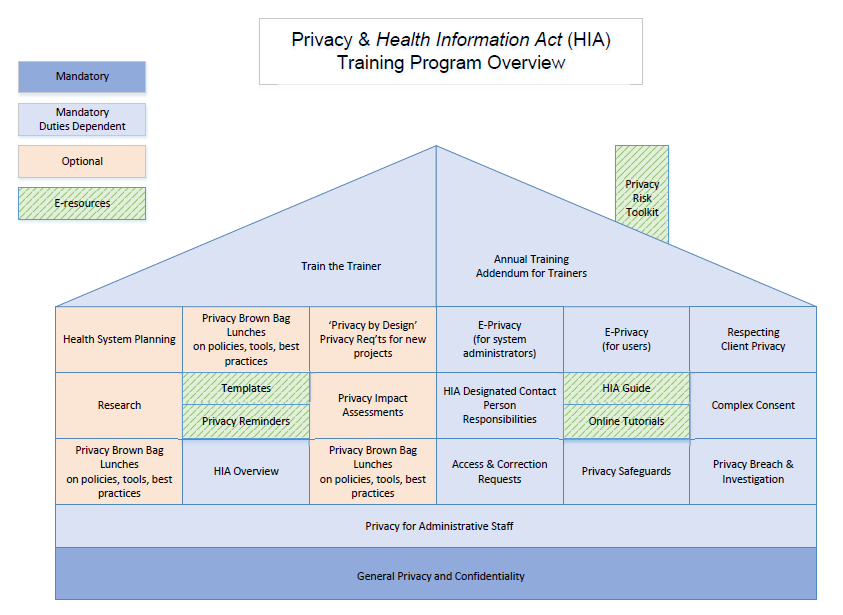 You are:
 Involved 
Responsible
 Required
Privacy Safeguards
Case Study
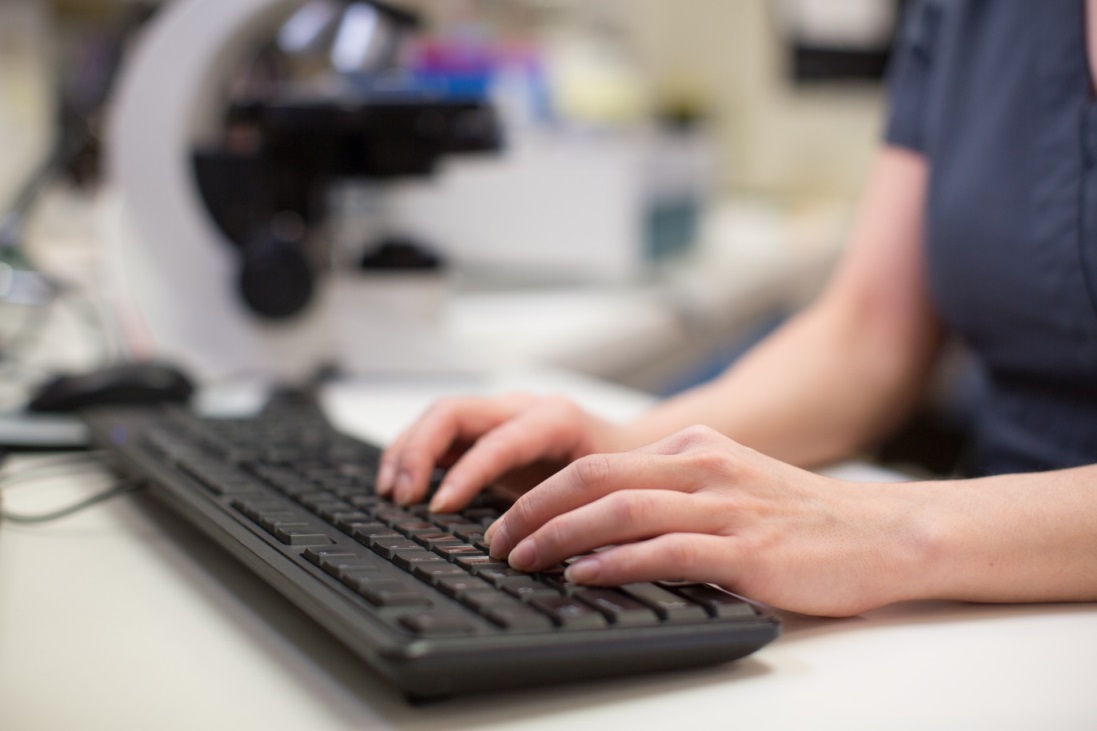 An employee at DHSS wants to set up a recurring data extract from NTHSSA to facilitate quarterly monitoring of a program implementation.
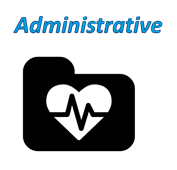 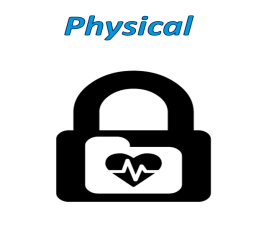 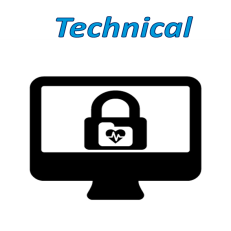 Privacy Safeguards
Case Study
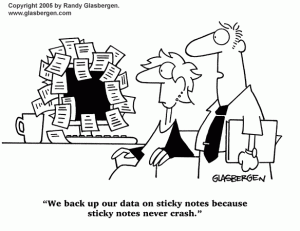 An employee  took some files home.  She used her personal computer. 
The computer crashed so she returned it to the store under warranty. 
The computer was re-sold. 
The new owner reported personal health information was on the computer.
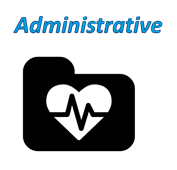 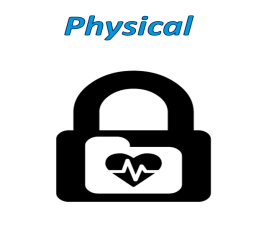 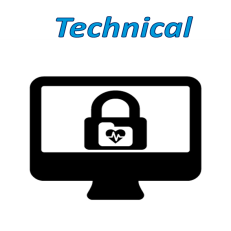 Privacy Safeguards
Exercise
You are a frontline staff at a clinic.

John comes for a scheduled appointment.
What privacy safeguards can you apply
 to ensure John is protected ?
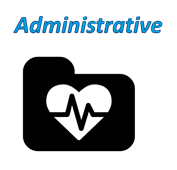 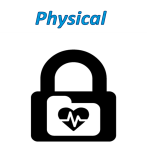 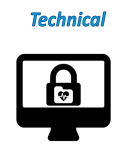 Privacy Safeguards
Exercise
You are a nurse at a clinic.
John is your patient who came for a regular check-up.
John asks you to print a copy of recent blood results.
You need to print results and leave John in the room alone for a moment.
What privacy safeguards can you apply?
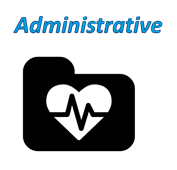 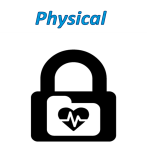 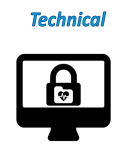 Privacy Safeguards  Summary
3 types:
Today we discussed:
Emailing PI/PHI
Use of portable devices
Verification of Identification and Authority
Verbal Release of Information
Agreements (IMA, ISA, RA)
De-identification
Privacy Impact Assessment
Training
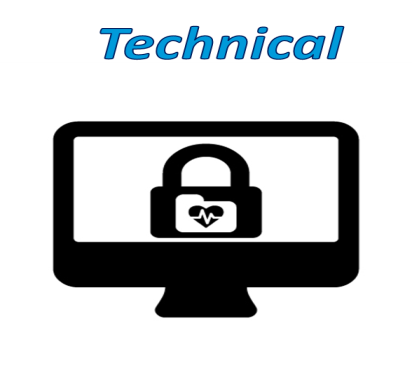 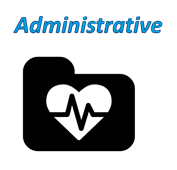 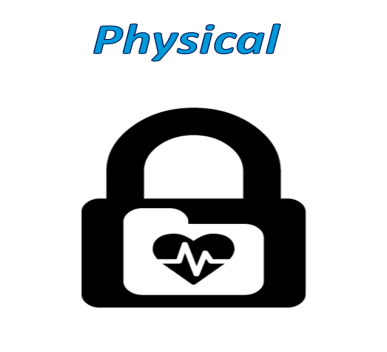 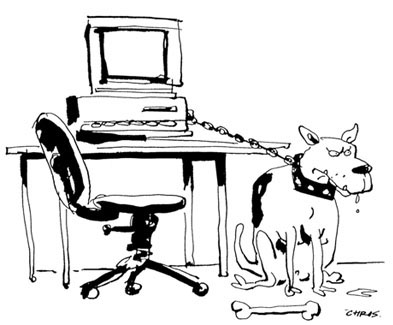 Privacy Safeguards
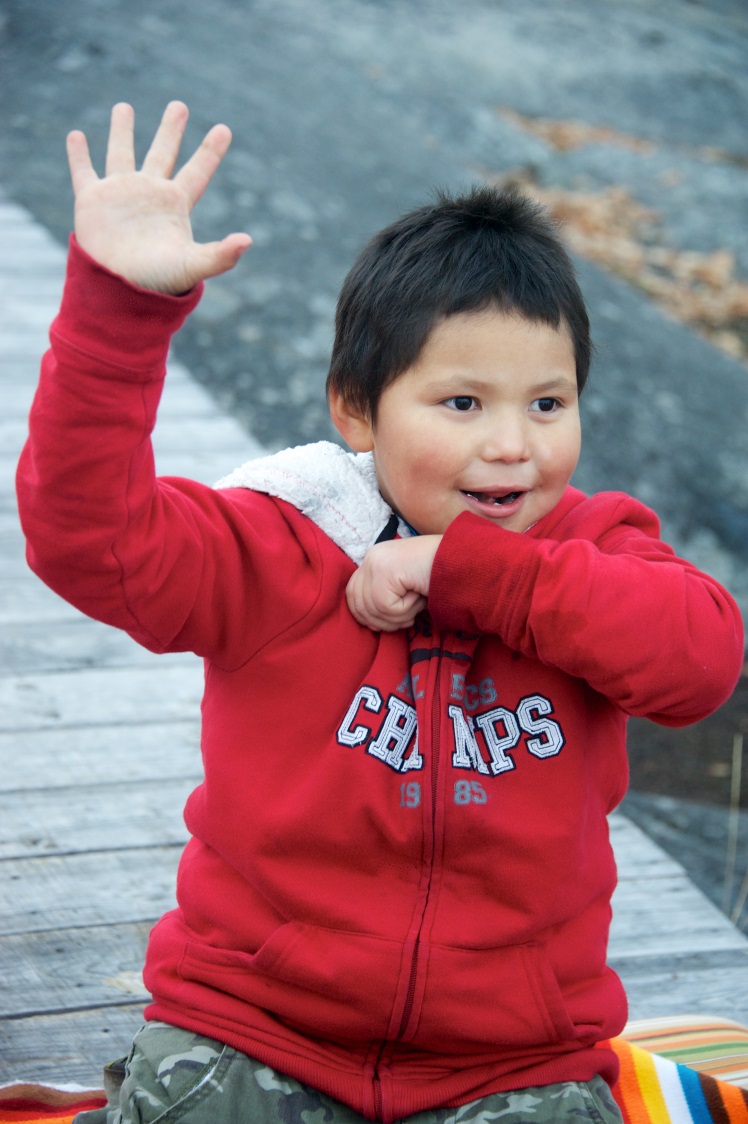 Questions ?
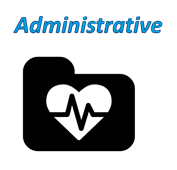 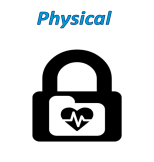 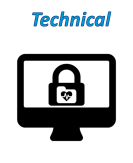 Privacy Safeguards
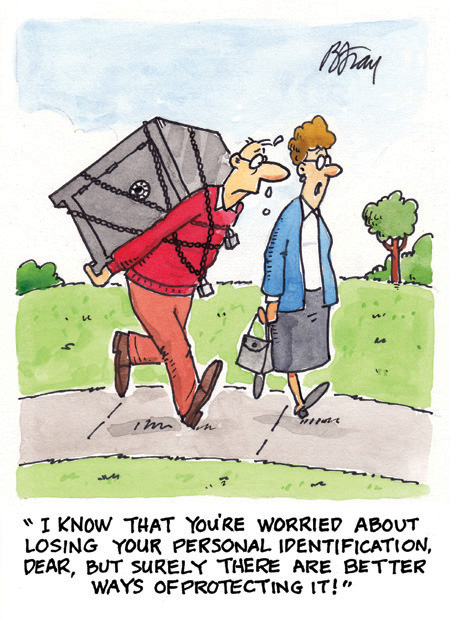 Workshop Evaluation

Thank you.
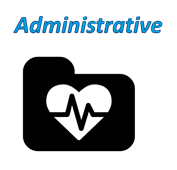 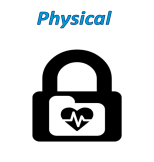 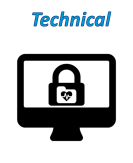 Health Information Act
HSS Professions site:http://www.professionals.hss.gov.nt.ca/hia-tutorials 
 
HIA Guide and other resources: http://www.hss.gov.nt.ca/health/slides/health-privacy-protecting-your-health-information